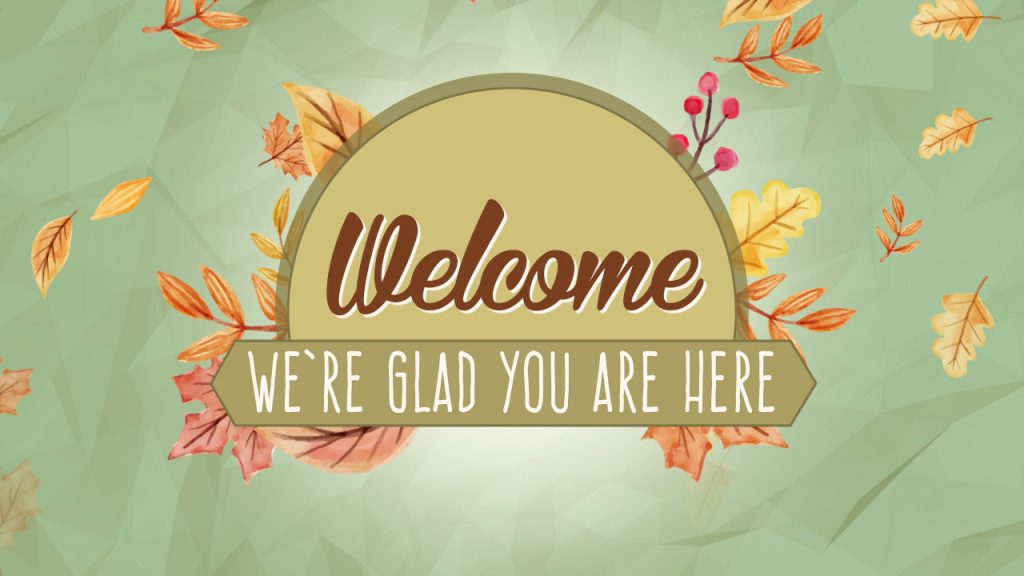 Boggle game
survive  - grow - elephant 
jump – hear - climb
move – animal – fly - intelligent
UNIT 3: WILD LIFE
Lesson 5 
 Language Focus 
• can for ability 
• might 
• Questions with How ... ?
CAN for ability
EXERCISE 1
3. Can       4. can
1. can      2. can’t
7. can        8. can’t
5. can’t   6. Can
Rules:
can   
2. can’t
3. can and can’t
4. the same
CAN for ability
FORM
S + can + V0 + O
S + can’t + V0 + O
      (cannot)
Can + S + V0 + O ?
CAN for ability
EXERCISE 2
3. can  4. can’t
1. can       2. Can
5. can
MIGHT for possibility
EXERCISE 3
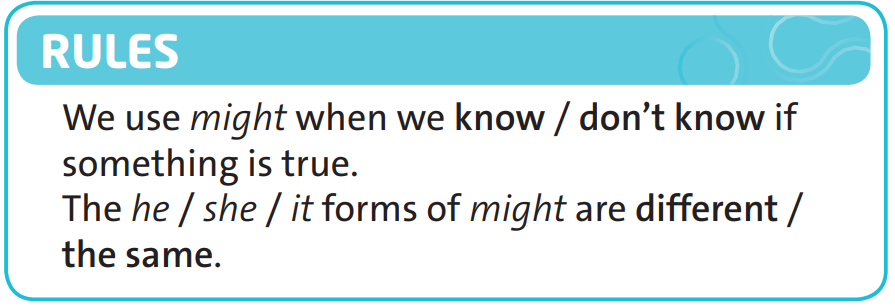 QUESTIONS WITH HOW ... ?
EXERCISE 4
1. How fast             2. How many
3. How tall              4. How long
5. How far
QUESTIONS WITH HOW ... ?
EXERCISE 5
1. Around 44 kilometres an hour
2. 195 (recognised by the United Nations)
3. Between 5 and 6 metres
4. Around 4 metres
5. 20,014 kilometres
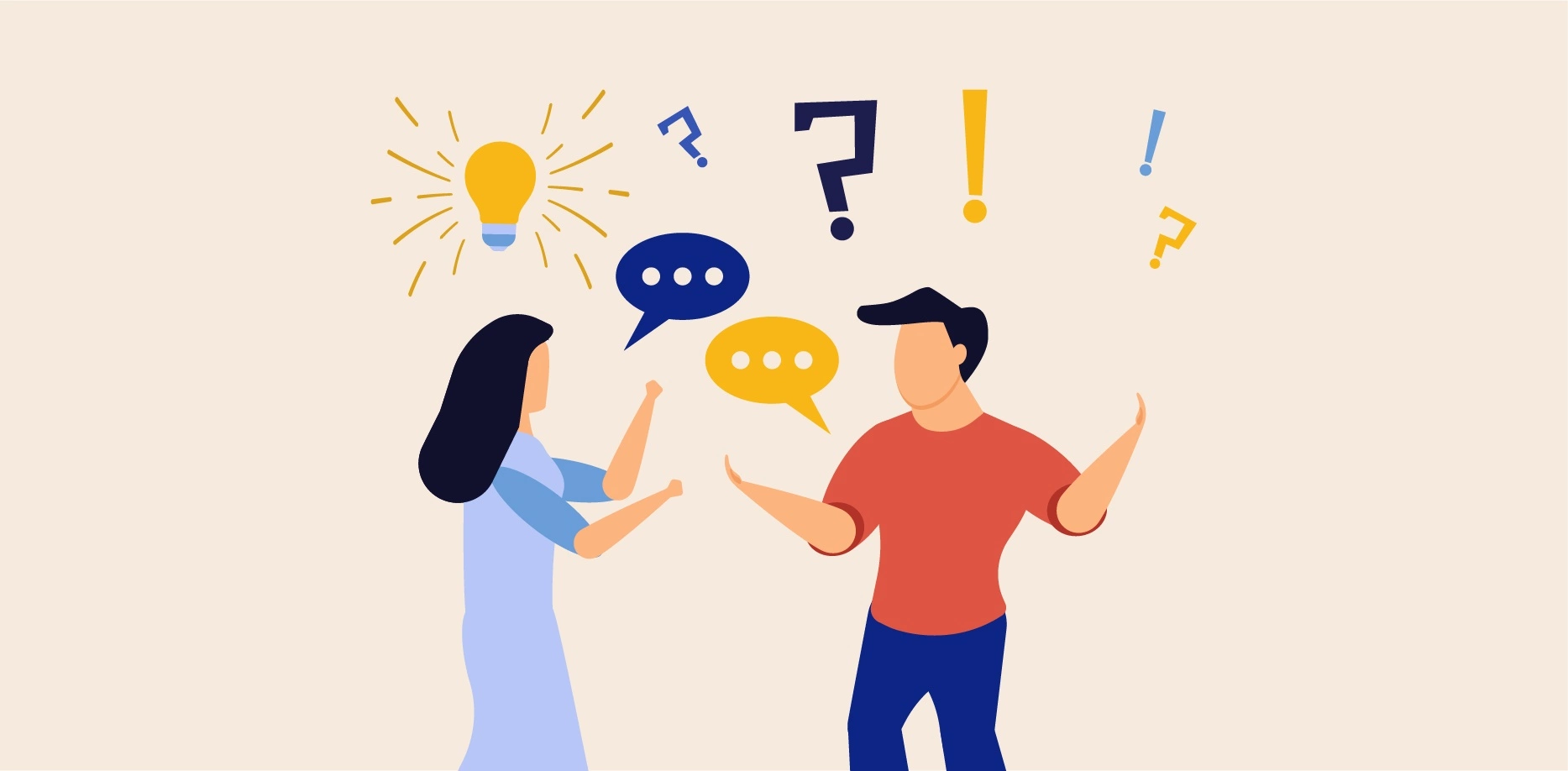 Speaking time
HOMEWORK
- Do exercise in Workbook page 27
- Prepare for the next lesson: 
          SPEAKING • Asking for permission